Pend Oreille PUD Fleet
Trucks or Bucket Trucks with a GVW of less than 26,000 lbs.
Diesel powered vehicles should be replaced at no more than ten years 150,000 miles, accumulative PTO hours of 5,000 or total engine hours/idle time of 7,500 hours, whichever comes first unless the vehicle is deemed fit for service by the Director of Operations or General Manager
Trucks with a GVW greater than 26,000 lbs.
If one or more of the following criteria exceeds their maximum allowable limit, the vehicle should be replaced: no more than ten years of service with no regard to mileage, accumulative PTO hours exceeding 5,000 or total engine hours/idle time exceeding 7,500 hours, whichever comes first unless the vehicle is deemed fit for service by the Director of Operations or General Manager
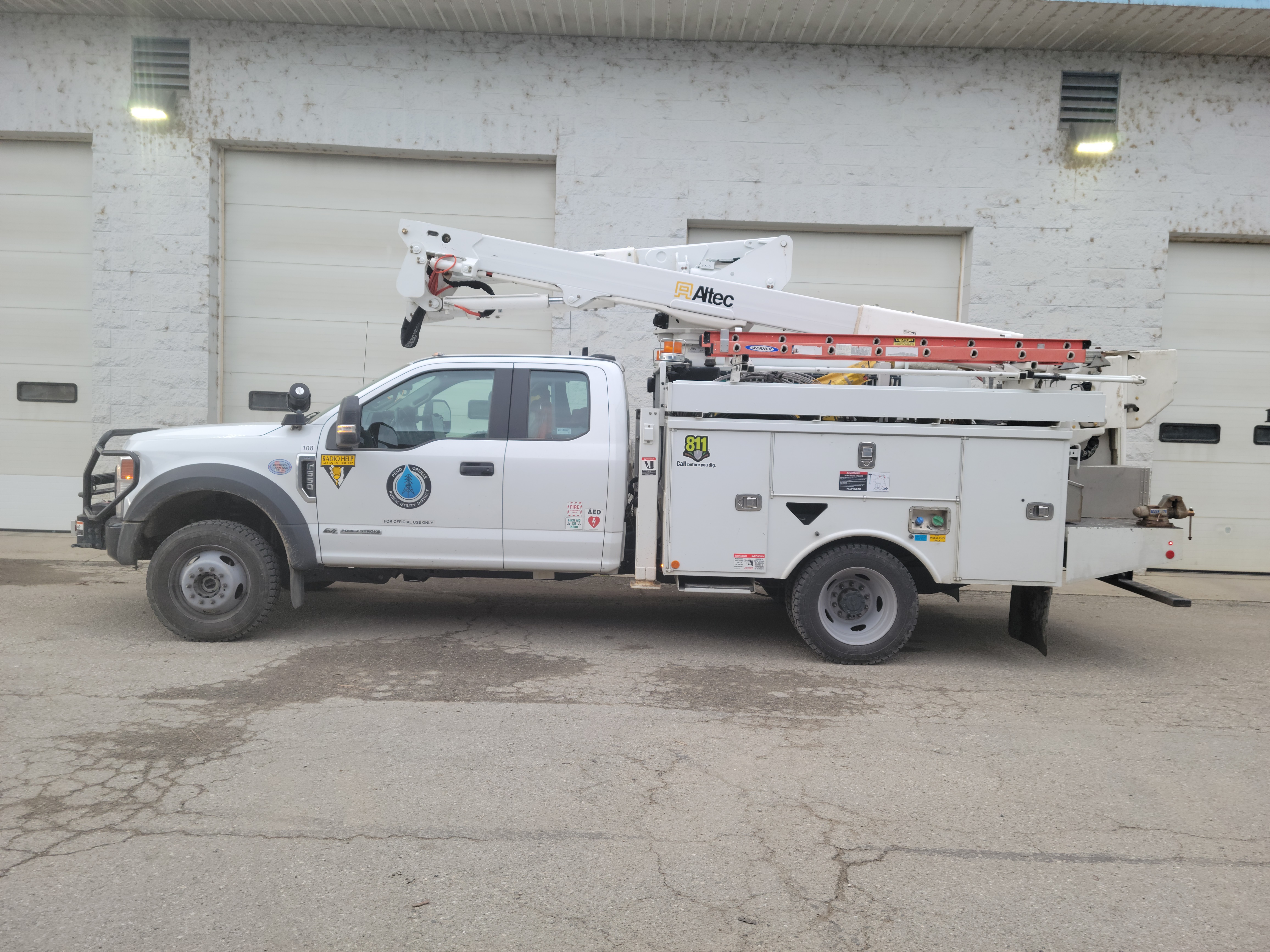 2020
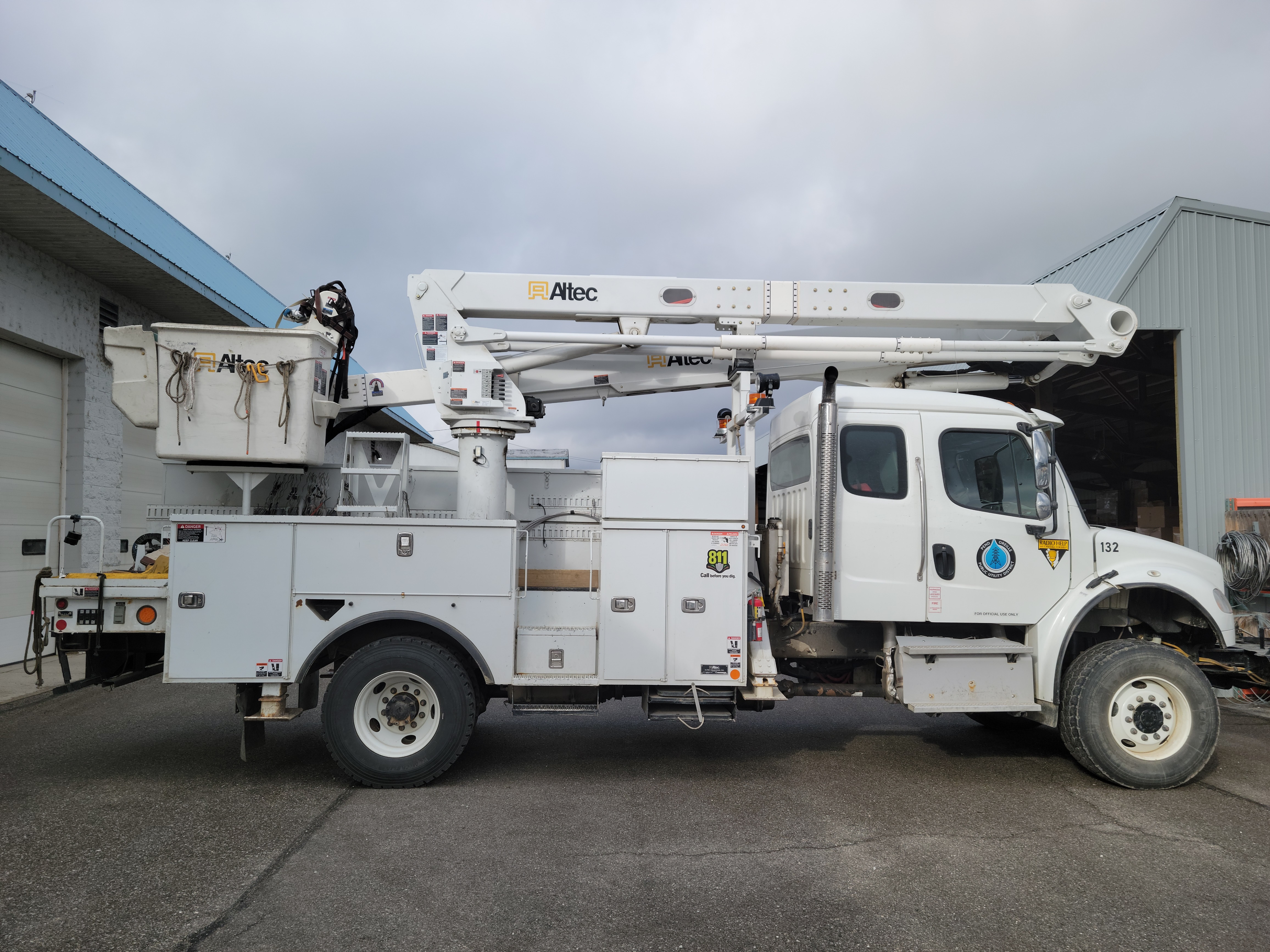 2016
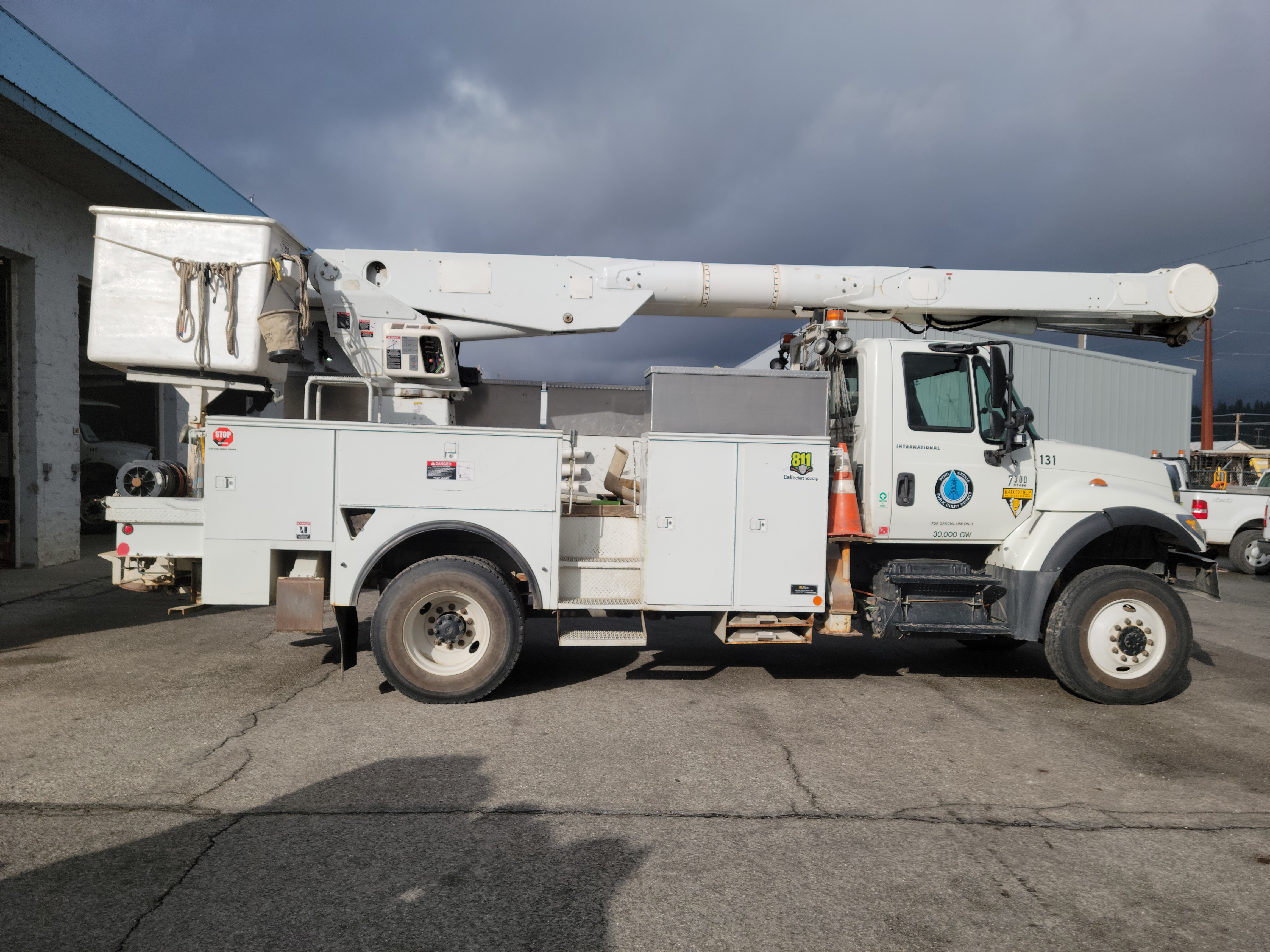 2007
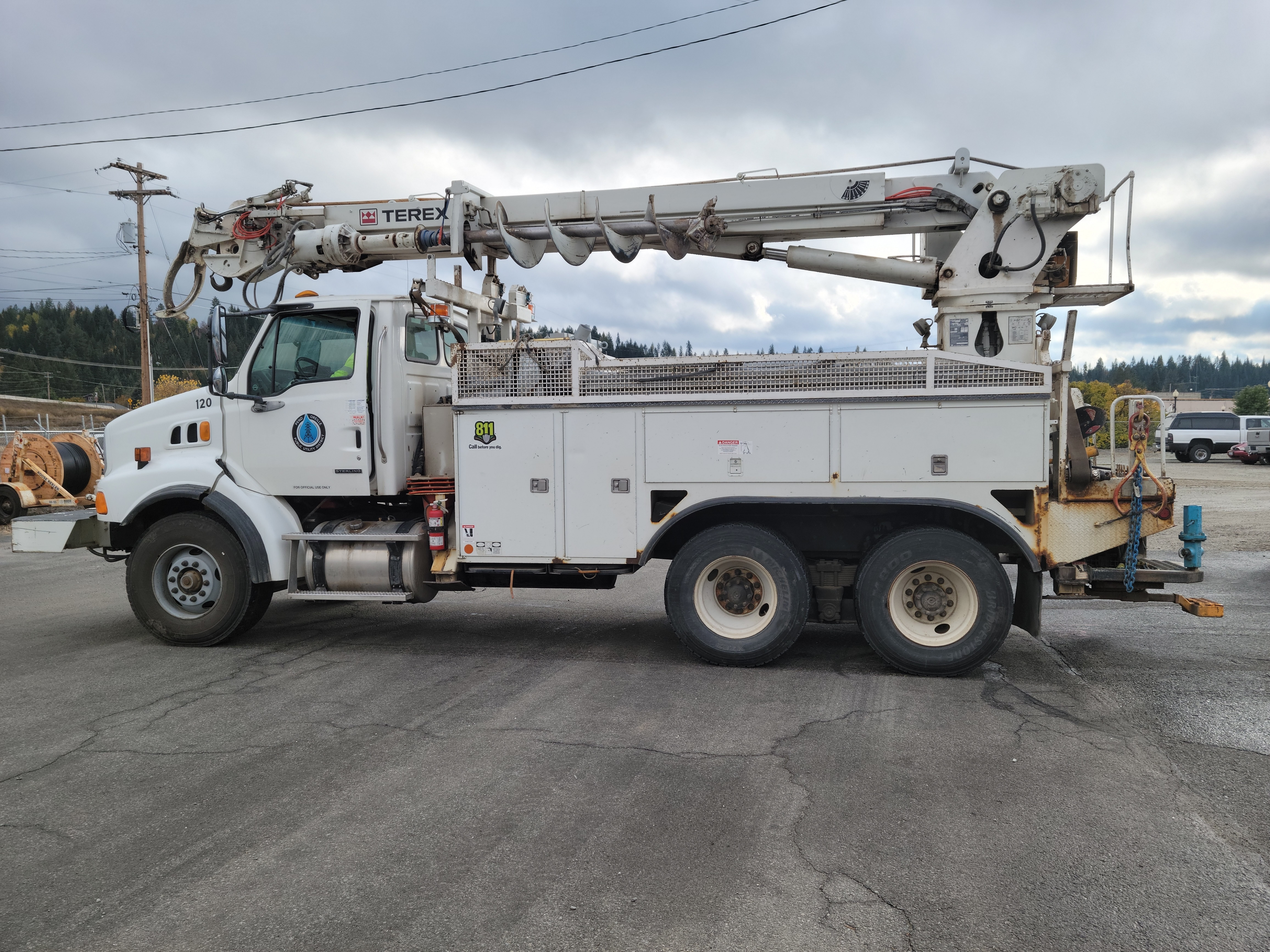 2008
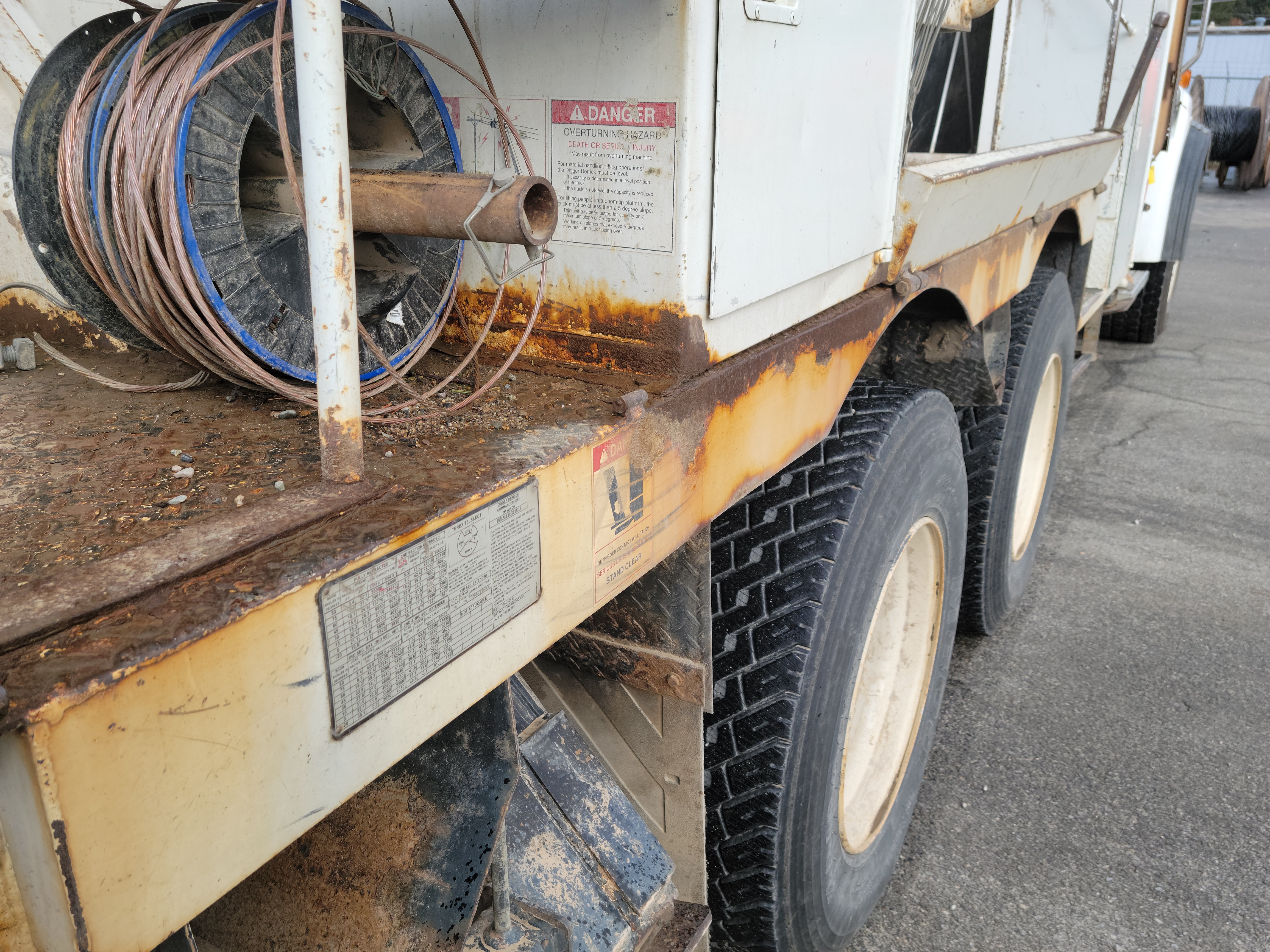 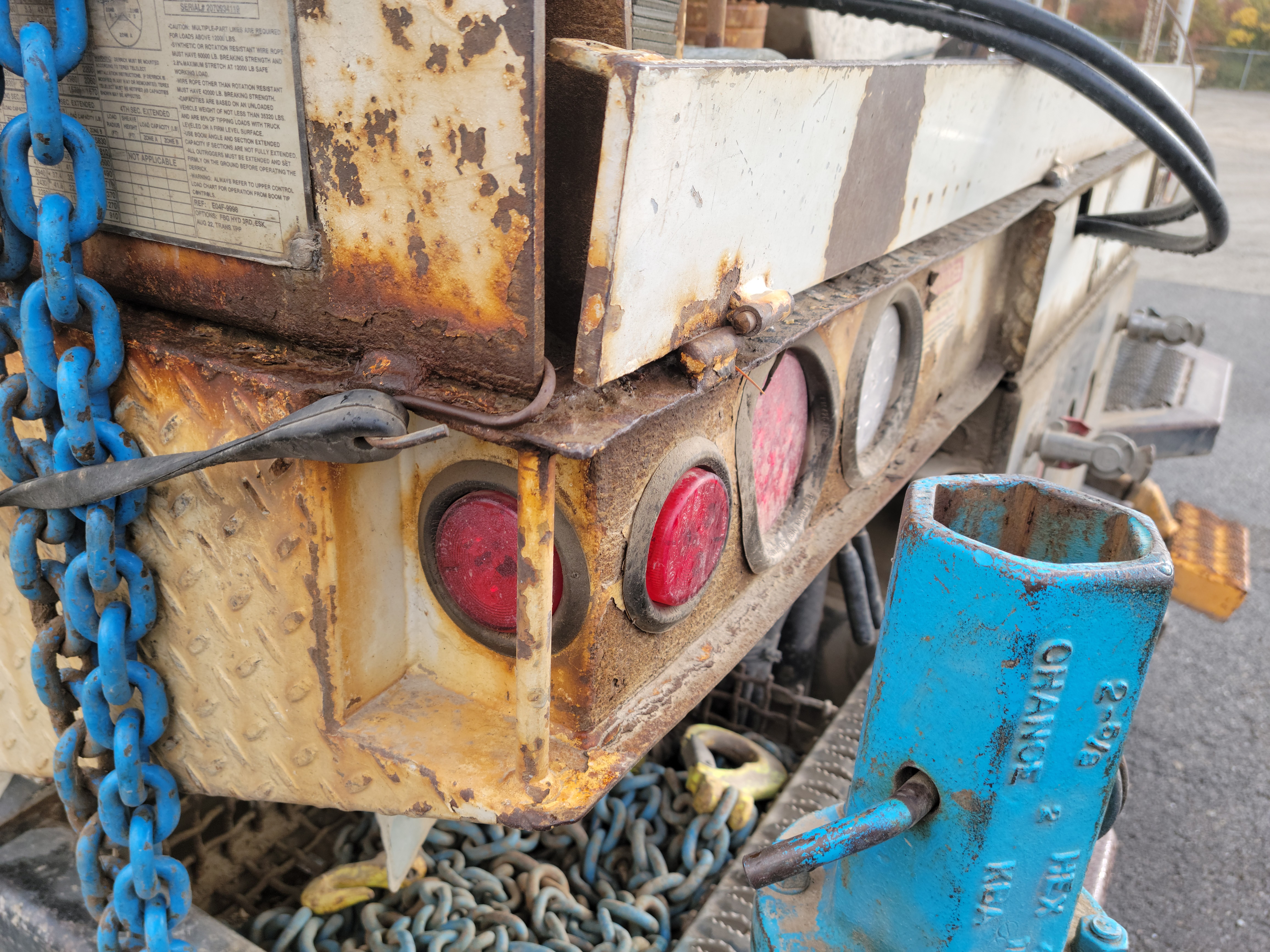 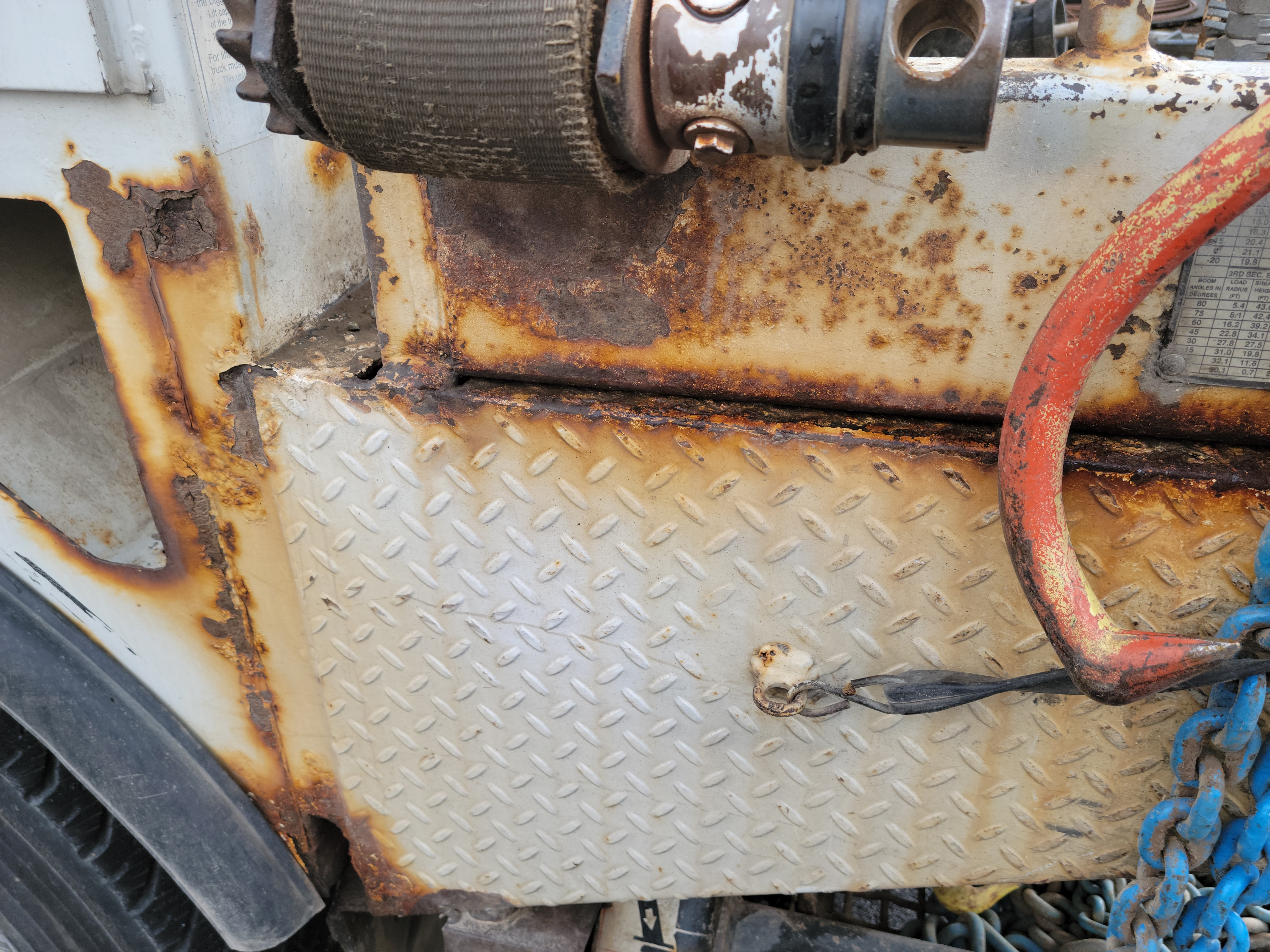 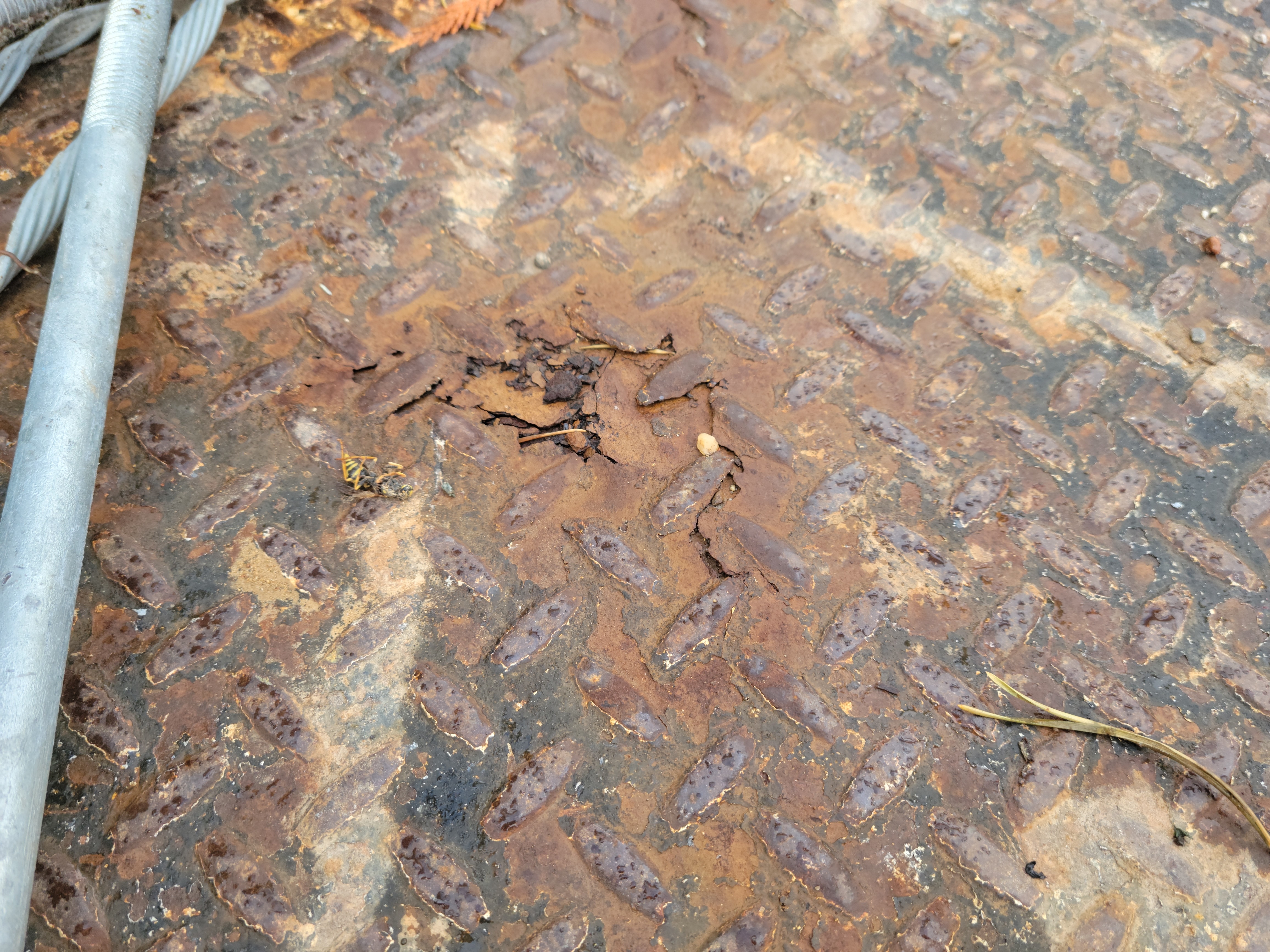 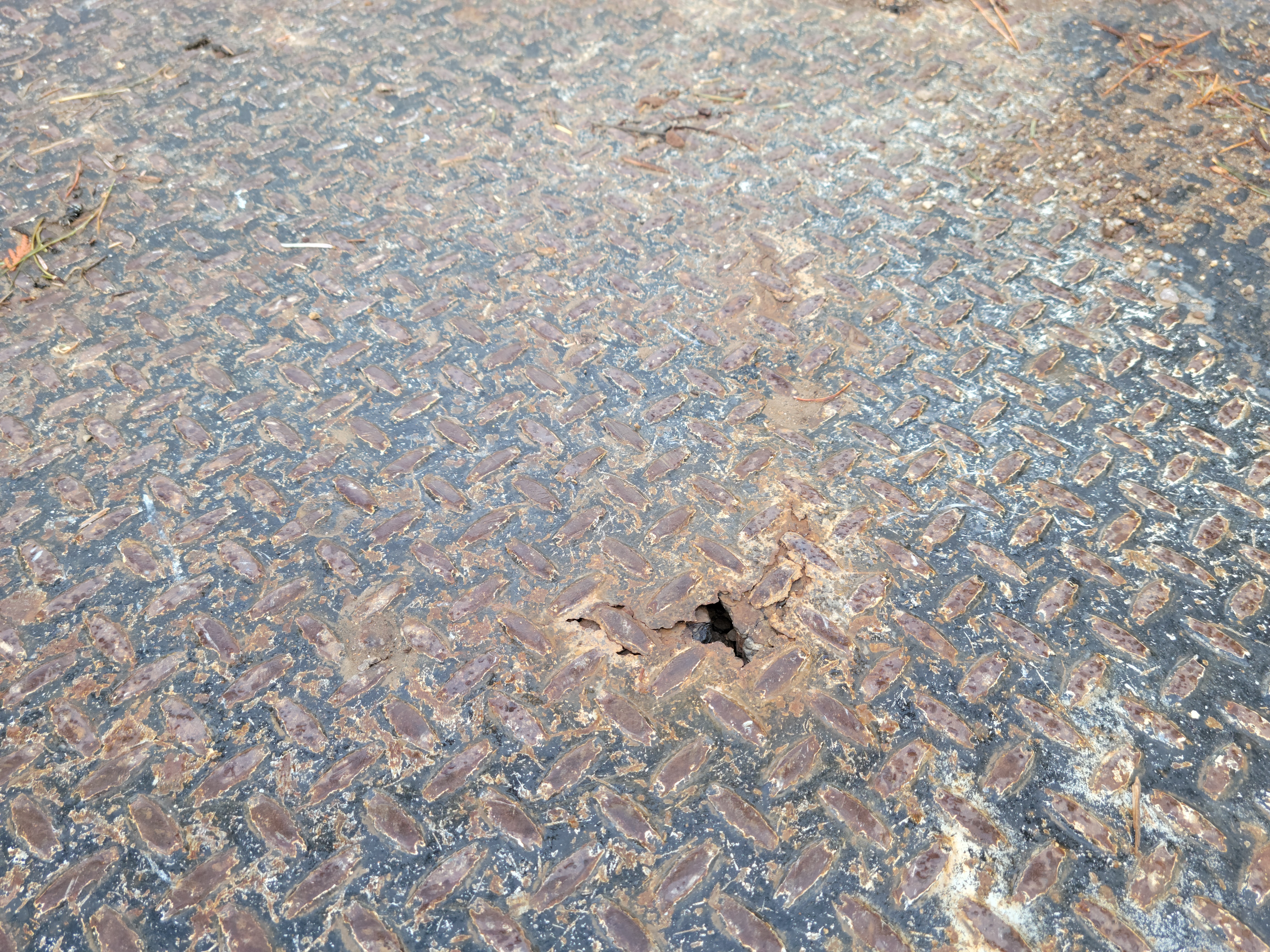 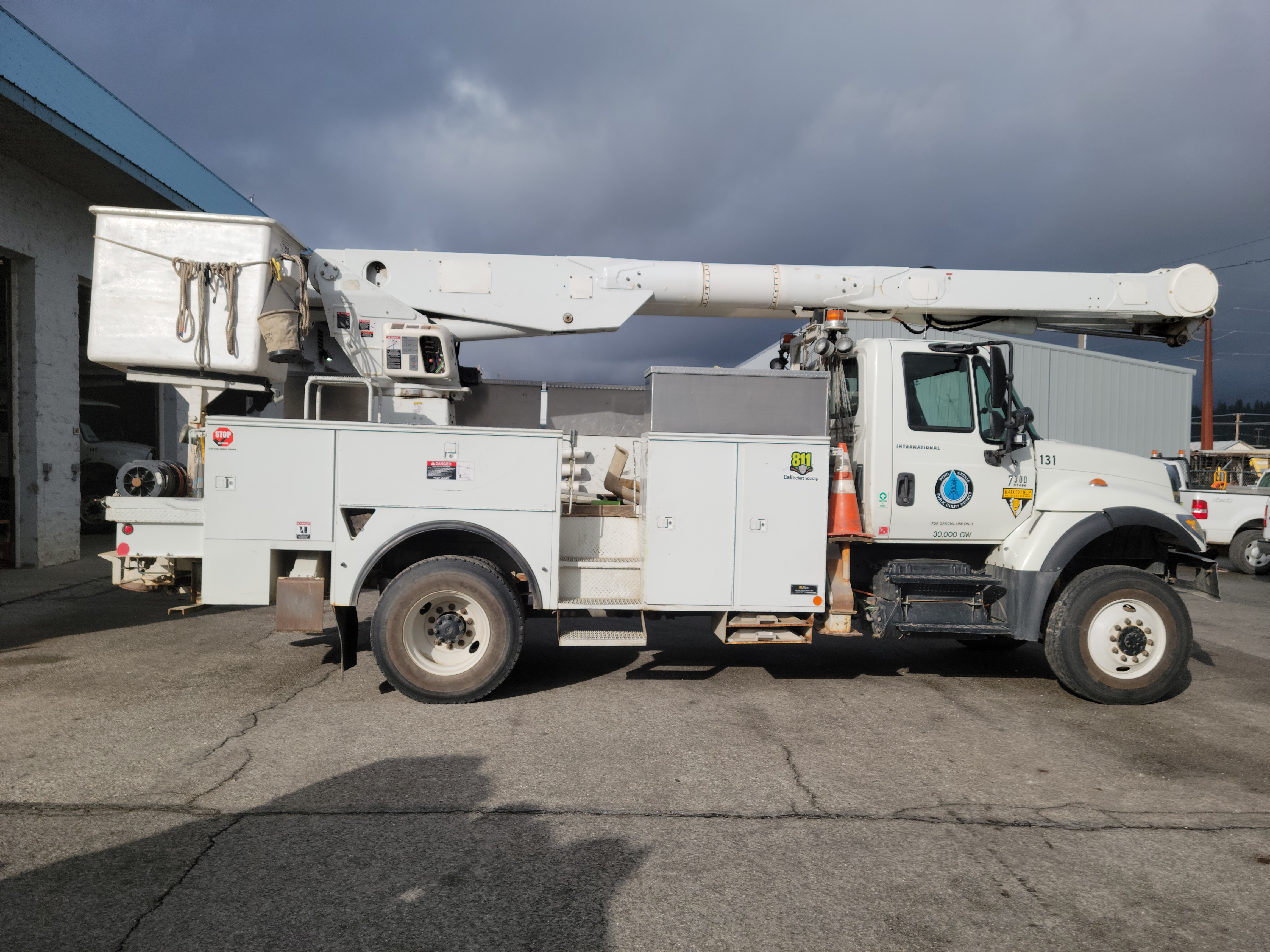 2007
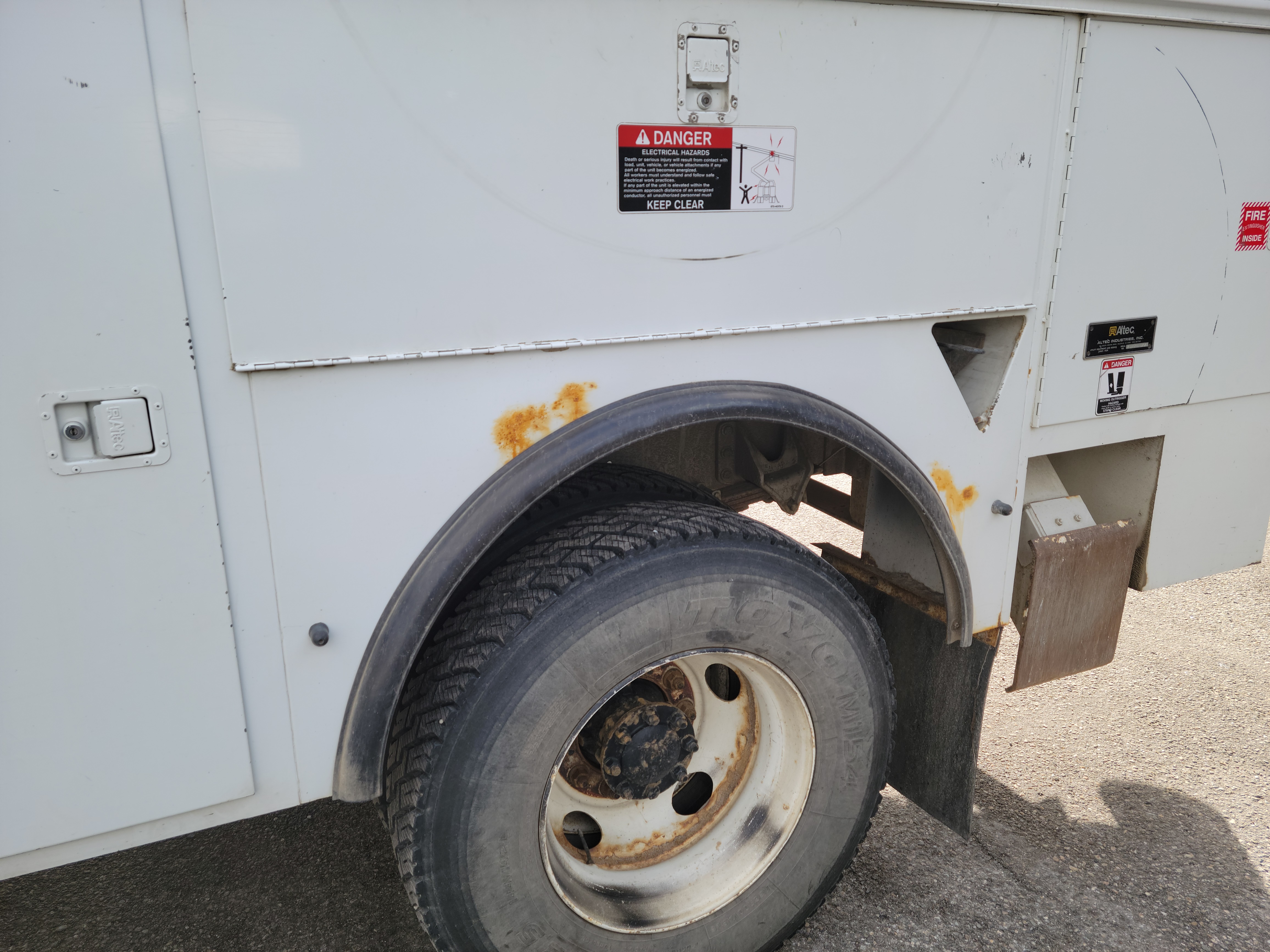 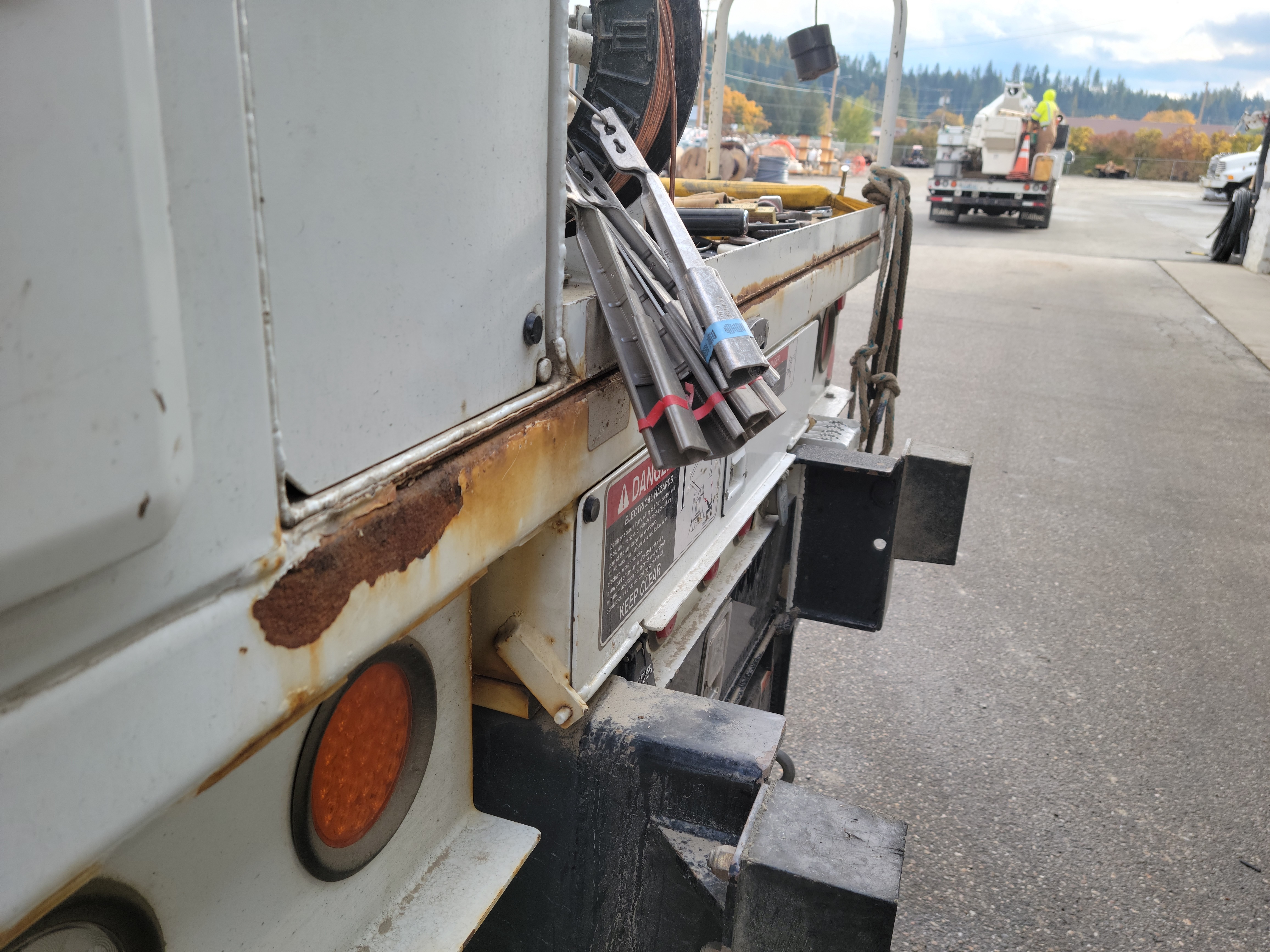 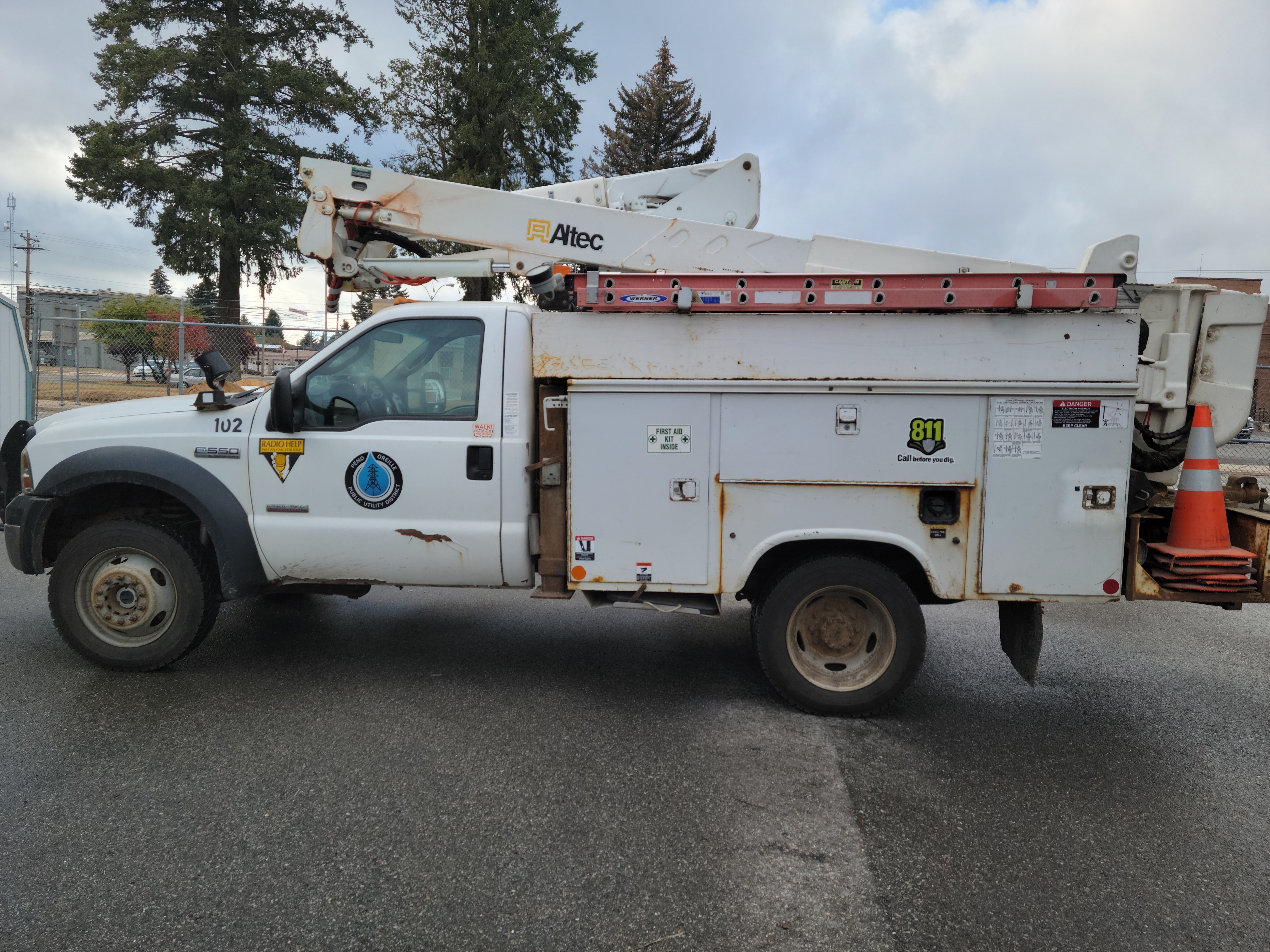 2007     246,000
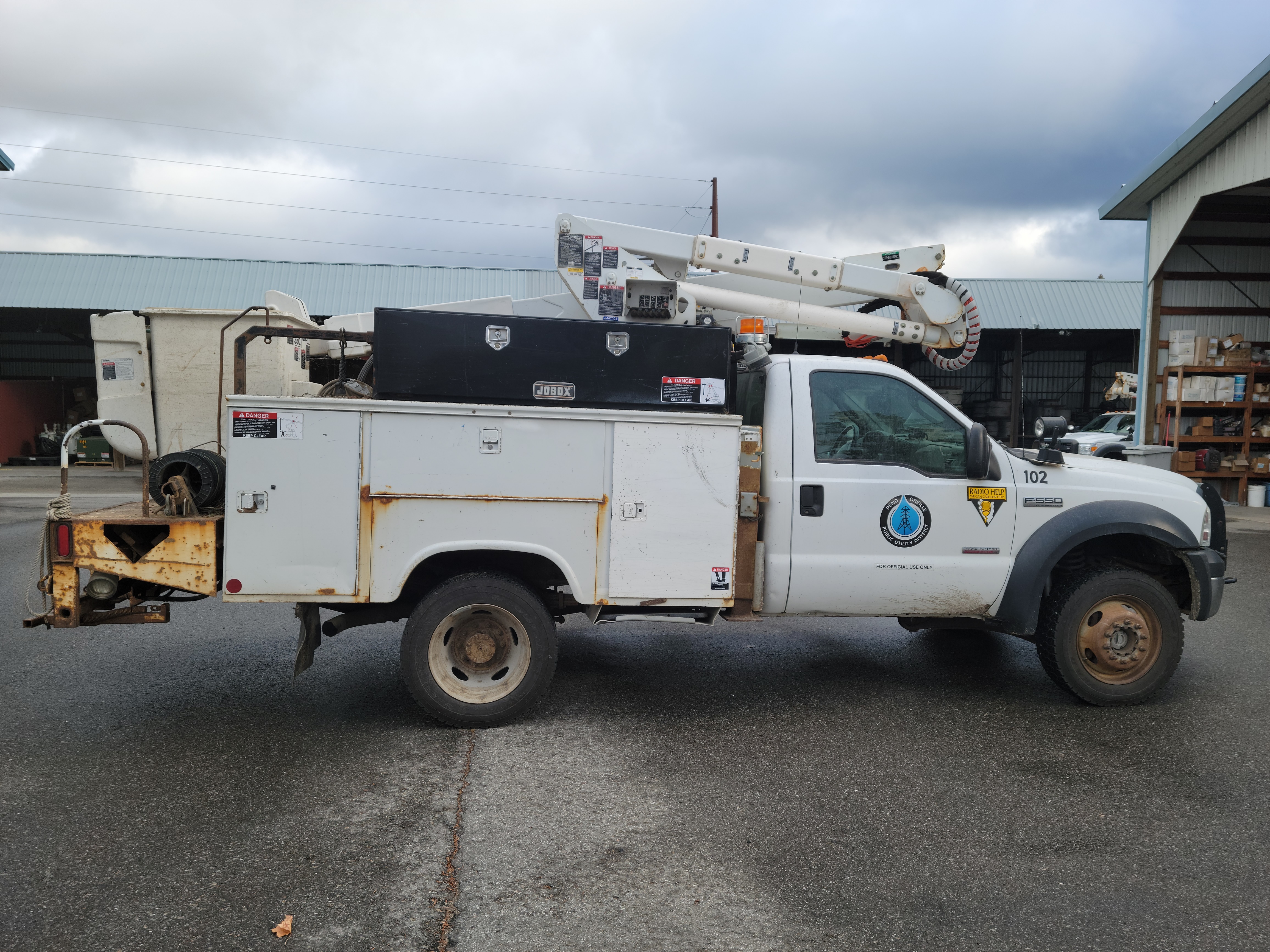 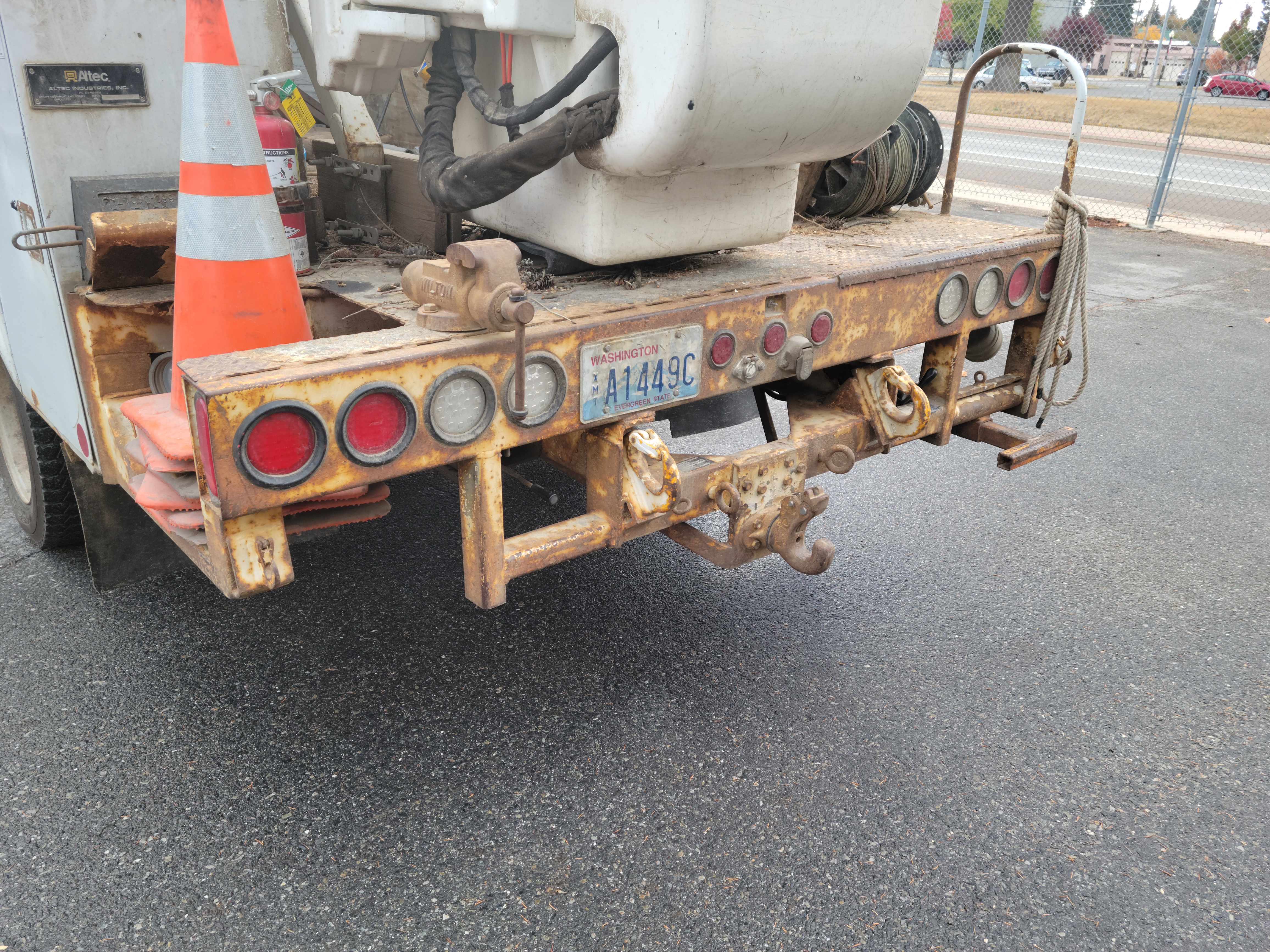 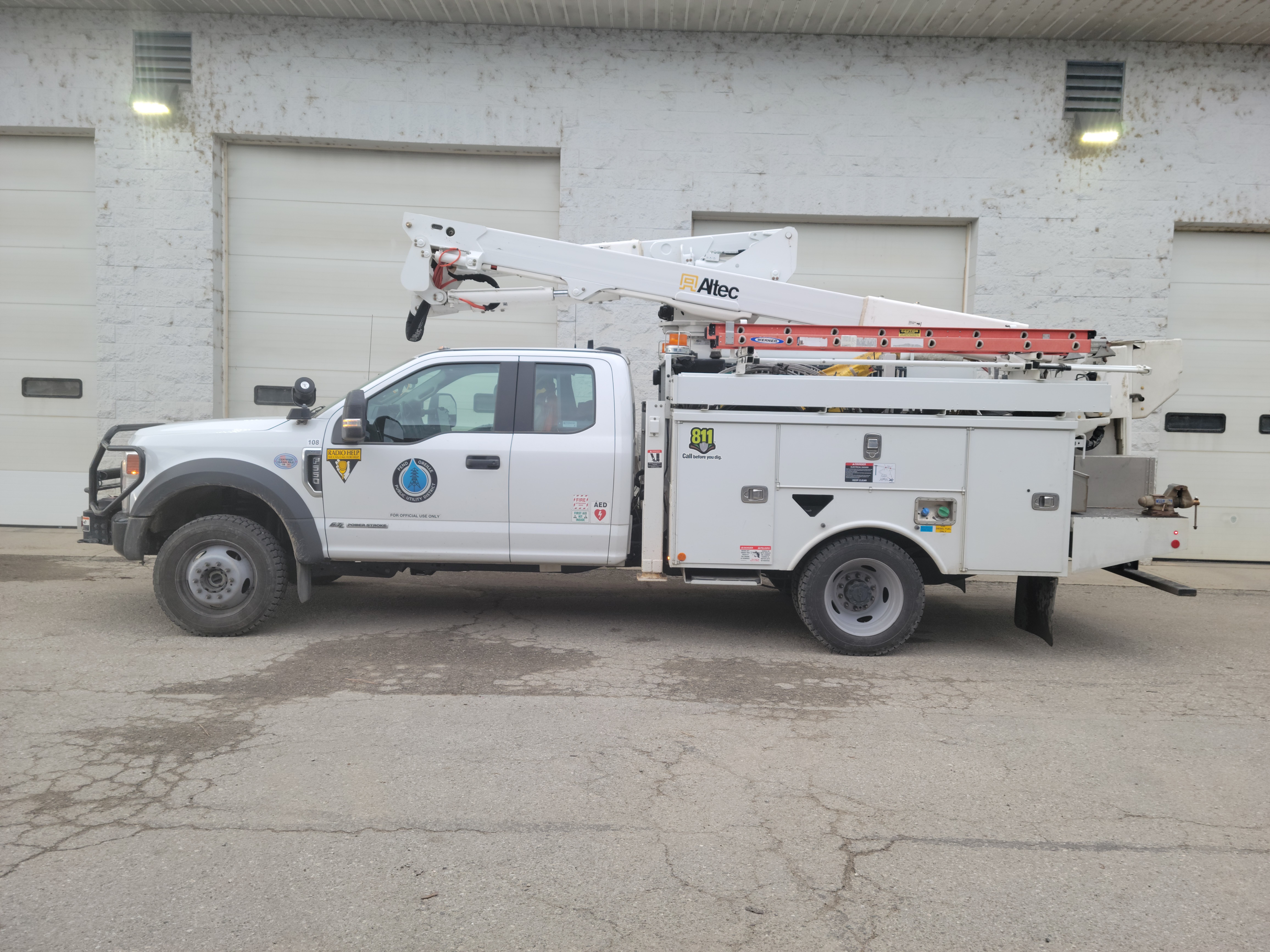 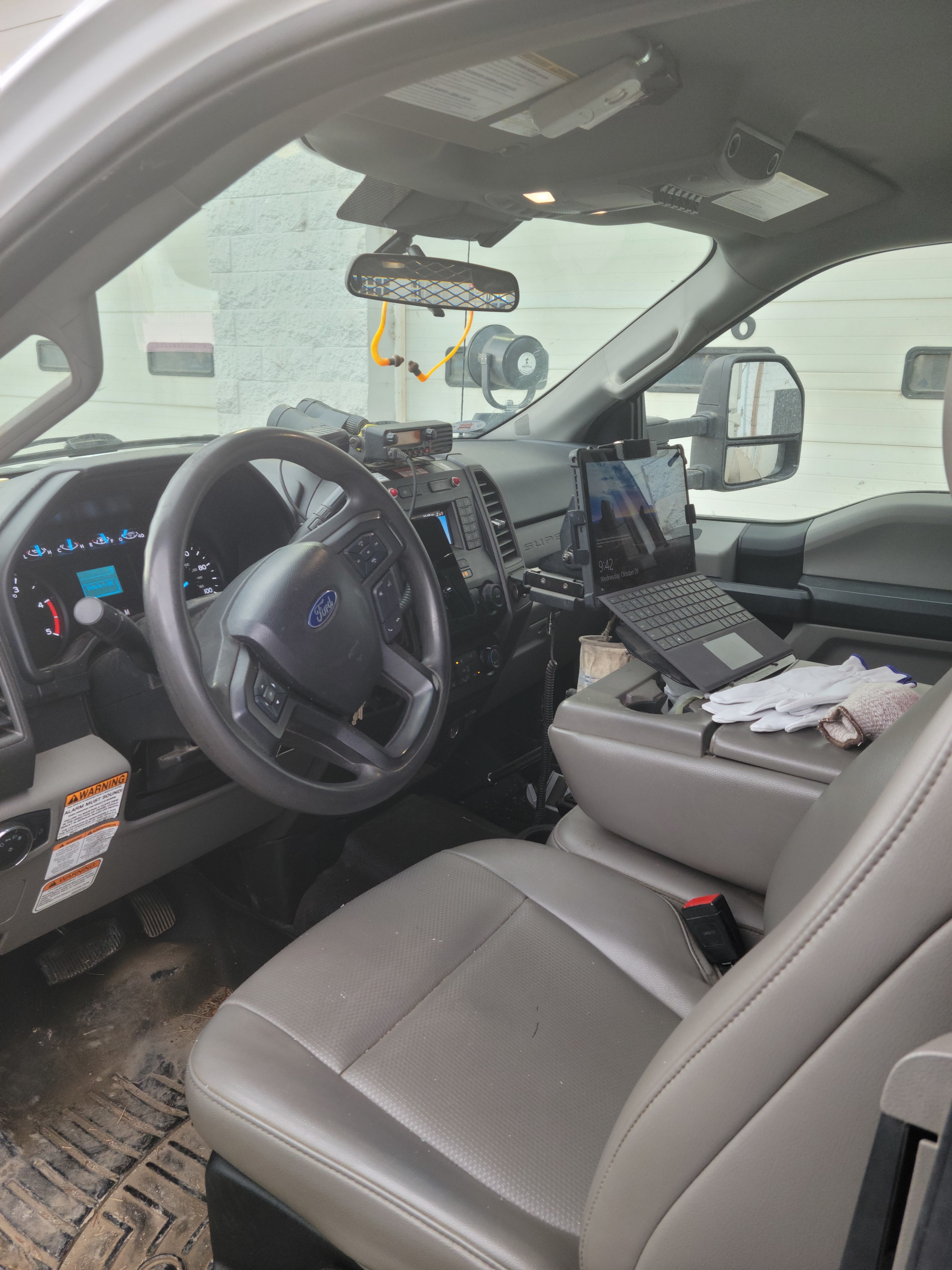 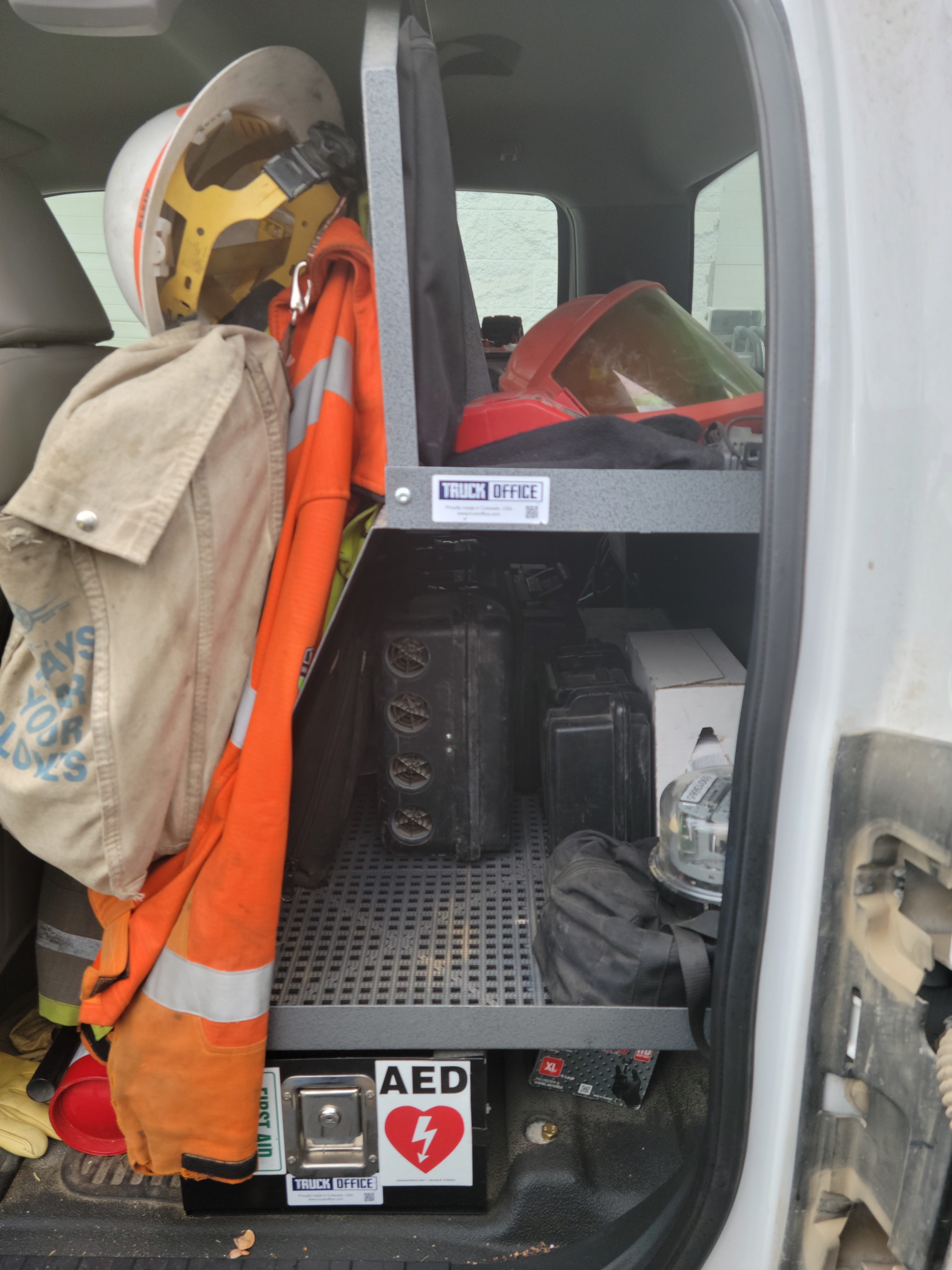 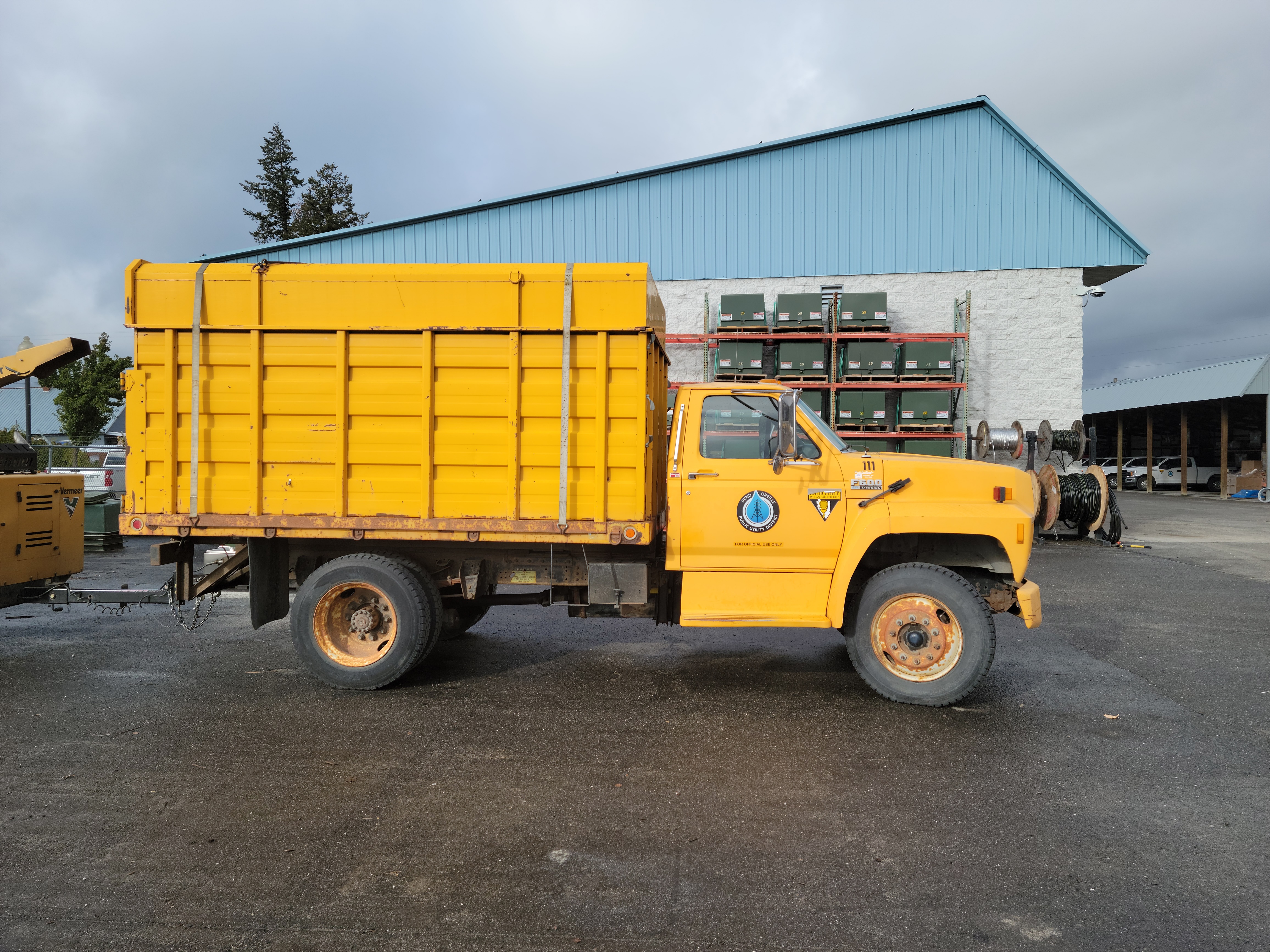 1990